Bahan Kuliah IF4020 Kriptografi
Elgamal Signature Scheme dan Schnorr Signature Scheme
Oleh: Rinaldi Munir
Program Studi Teknik Informatika ITB
2024
Sumber materi di dalam PPT ini:
Fatimah Al-Ubaidy, Digital Signature, in course Data Security, Mustansiriyah University, Faculty of Engineering, Computer Engineering Dept.
Chirag's Blog, Elgamal and Schnorr scheme of Digital Signature | Which scheme is best Elgamal or Schnorr?, https://www.chiragbhalodia.com/2021/11/elgamal-schnorr-scheme.html
ELGAMAL DIGITAL SIGNATURE SCHEME
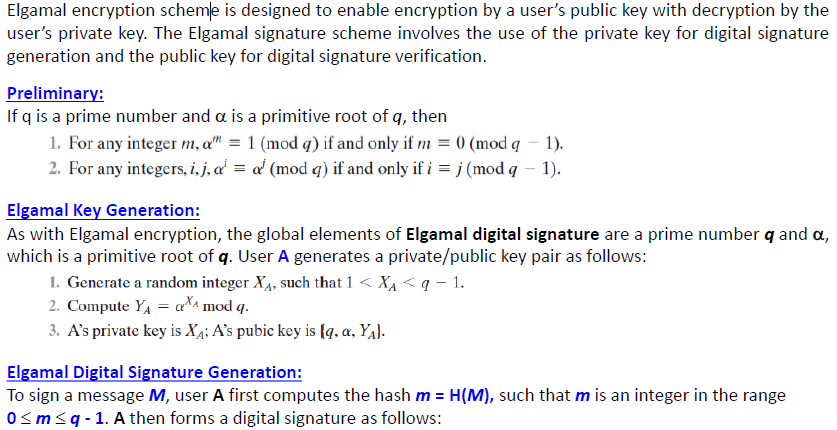 Sumber: Fatimah Al-Ubaidy, Digital Signature
3
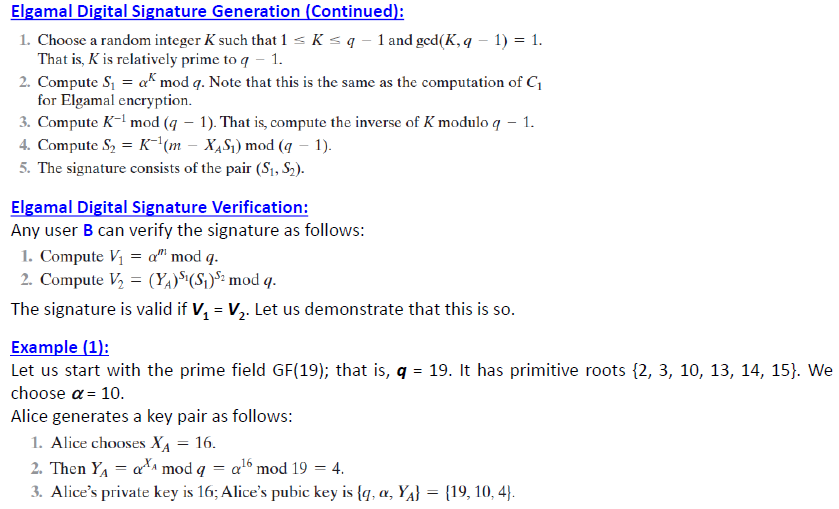 Sumber: Fatimah Al-Ubaidy, Digital Signature
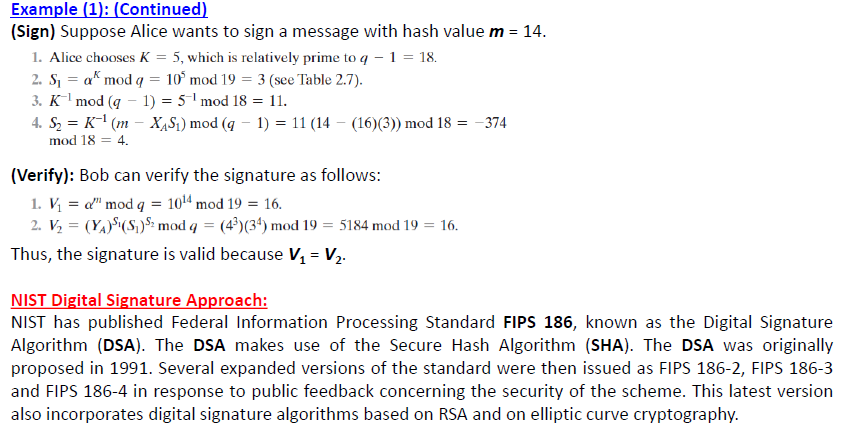 Sumber: Fatimah Al-Ubaidy, Digital Signature
SCHNORR DIGITAL SIGNATURE SCHEME
Seperti Elgamal, skema tanda-tangan Schnorr juga didasarkan pada logaritma diskrit 
Skema Schnorr meminimumkan komputasi yang dibutuhkan dalam pembangkitan tanda-tangan digital 

Pekerjaan utama untuk pembangkitan tanda-tangan digital tidak bergantung pada pesan dan dapat dilakukan selama waktu diam (idle) prosesor.

Skema Schnorr didasarkan pada penggunaan sebuah bilangan prima p, yang memiliki faktor prima (p - 1) dari sebuah integer q; yaitu p  1 (mod q).  Secara khusus kita menggunakan p = 21024 dan  q = 2160.  Jadi, p adalah bilangan 1024-bit number, dan q adalah bilangan 160-bit, yang juga adalah Panjang nilai hash SHA-1
6
Algoritma

Pembangkitan Kunci Publik dan Kunci Privat:

Step-1:  Pilih bilangan prima p dan q, sedemikian sehingga q adalah faktor prima dari p-1, yaitu p  1 (mod q).

Step-2: Pilih sebuah integer α, sedemikian sehingga αq  1 (mod p). Nilai α, p, dan q adalah global public key yang dapat digunakan bersama di dalam kelompok pengguna.

Step-3: Pilih sebuah bilangan acak s dengan syarat 0 < s < q. Ini adalah kunci privat pengguna.

Step-4: Hitung v  α-s (mod p). Ini adalah kunci publik pengguna.
Pembangkitan Tanda-tangan Digital:

Step-1: Pilih bilangan acak r dengan syarat 0 < r < q dan hitung x = αr mod p. Ini adalah tahap pre-processing yang independent dari pesan M yang ditandatangani.

Step-2: Sambungkan (concate) pesan M dengan x lalu hitung nilai hashnya: 
		e = H (M || x)

Step-3: Hitung y = (r + se) mod q. Tanda-tangan digital terdiri dari pasangan (e, y).
Verifikasi tanda-tangan digital

Step-1: Hitung x’
	x’ = α y ve mod p
	
Step-2: Verifikasi e = H (M || x’).
Di sini, H (M || x’) = H (M || x).

Untuk memastikan verifikasi ini bekerja, amatilah bahwa
  x’  αy ve   αy α –se  αr   x (mod p)